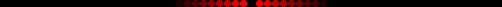 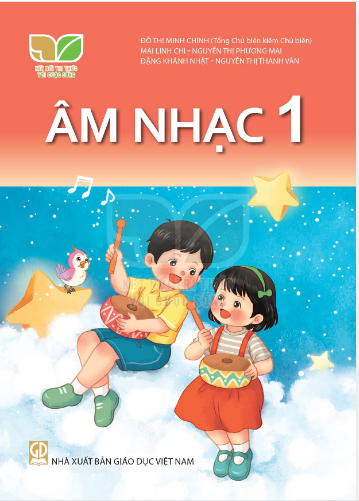 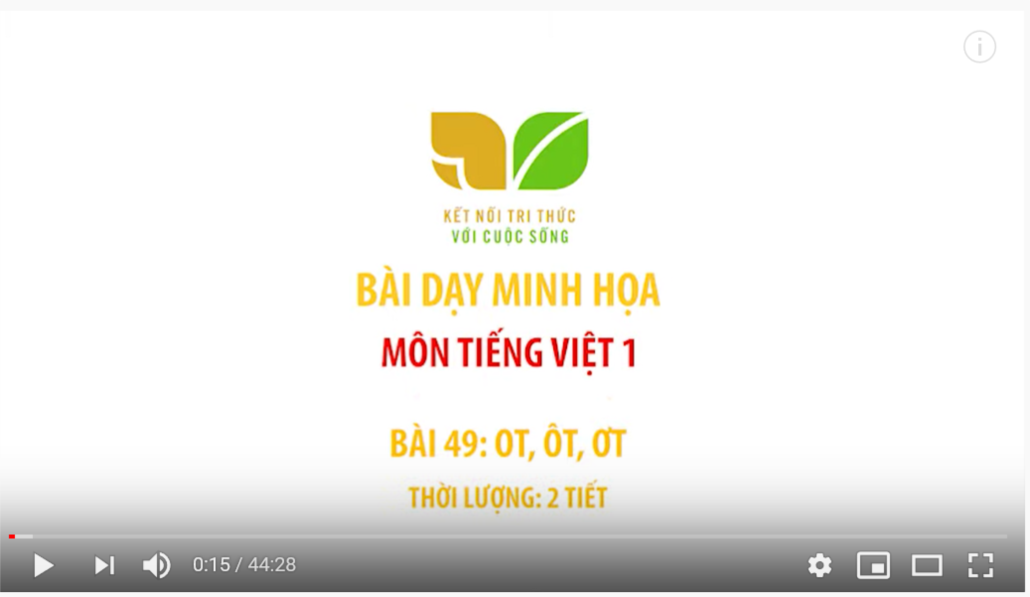 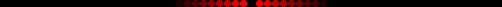 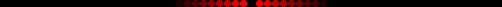 TIẾT 3 CHỦ ĐỀ 2
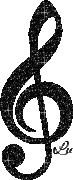 Lê Thị Thu Hà
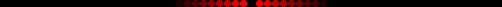 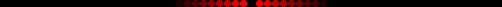 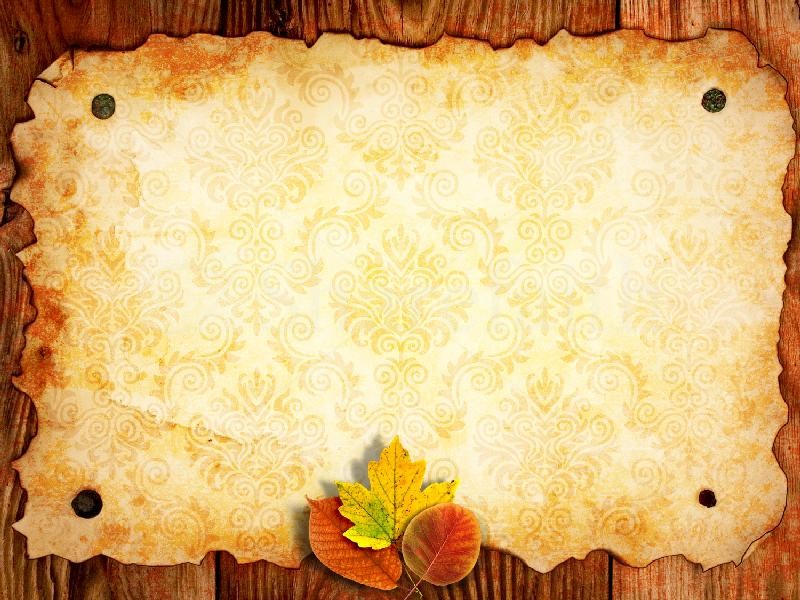 ÂM NHẠC
KHỞI ĐỘNG
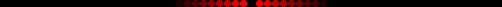 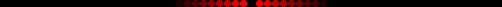 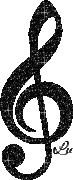 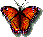 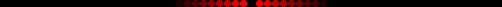 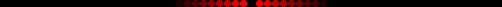 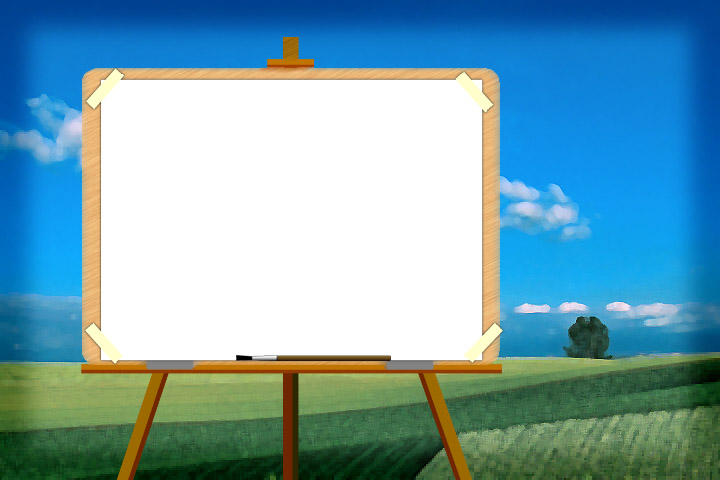 Nghe nhạc:
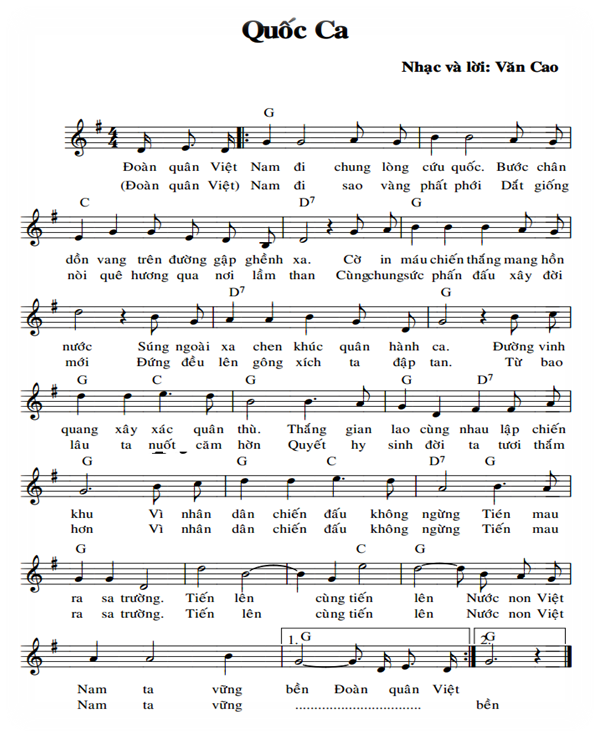 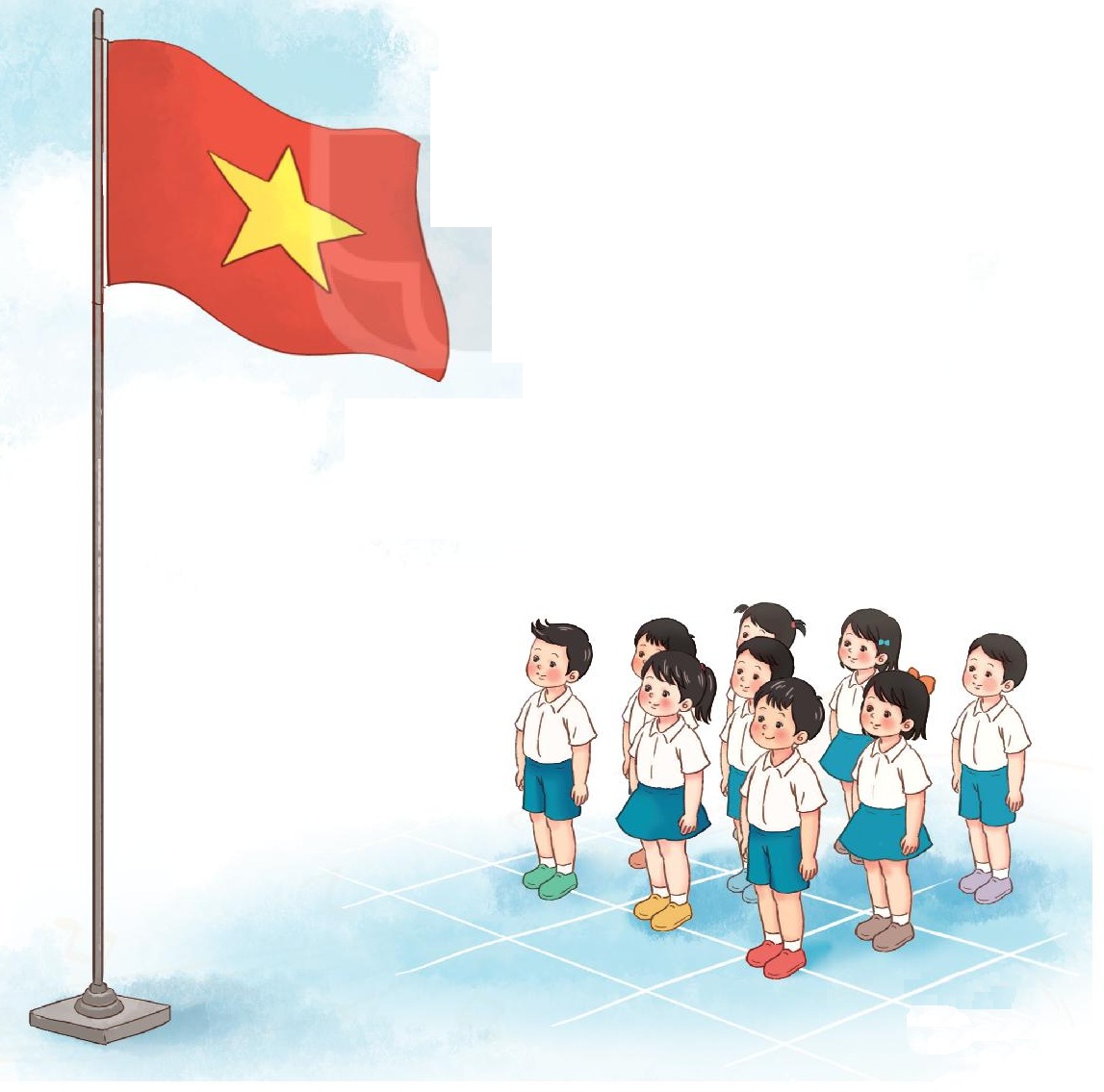 QUỐC CA
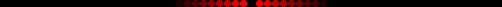 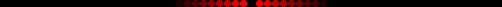 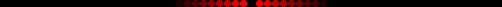 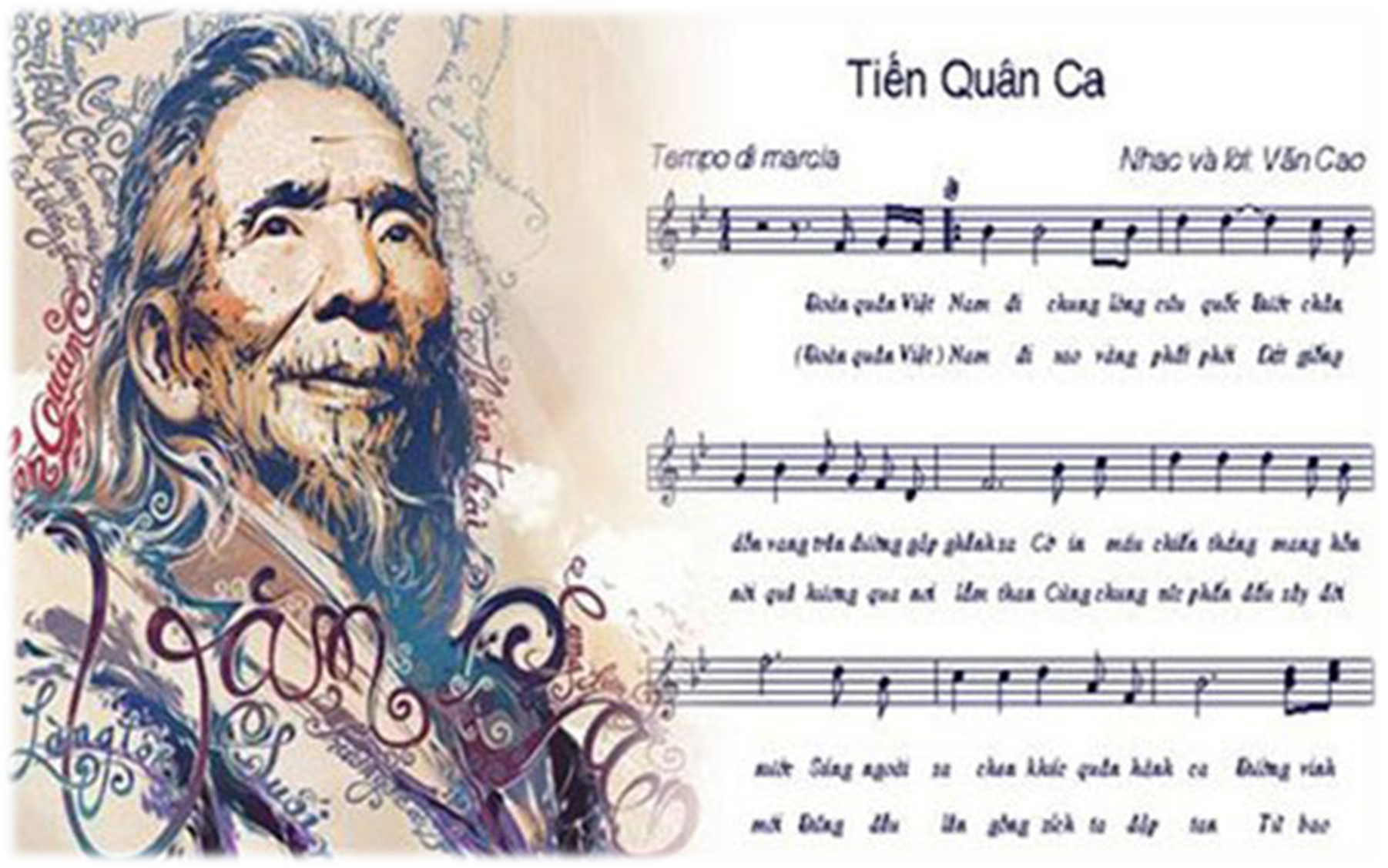 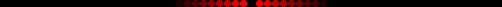 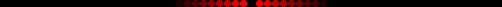 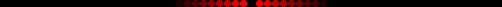 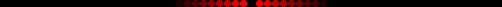 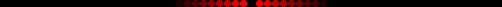 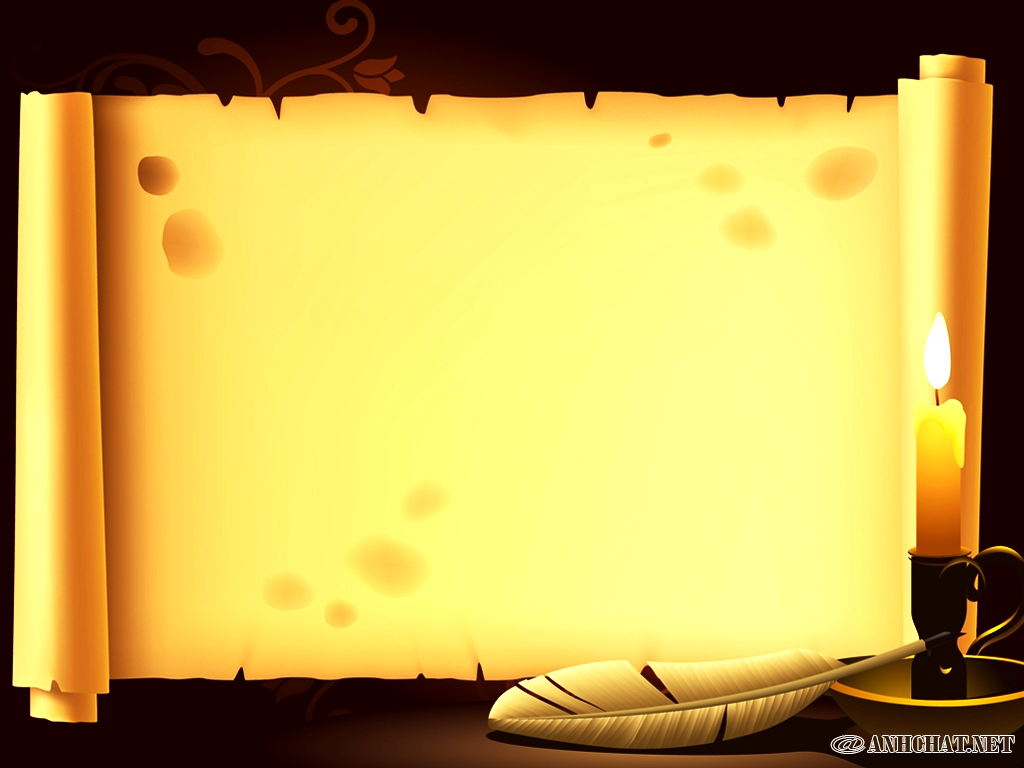 QUỐC CA
Văn Cao
NGHE NHẠC
KẾT HỢP GÕ ĐỆM THEO NHỊP
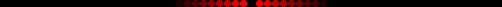 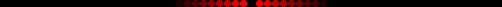 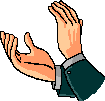 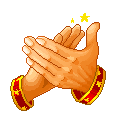 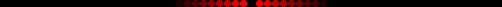 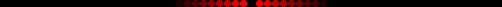 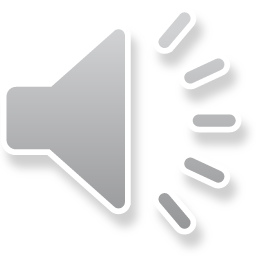 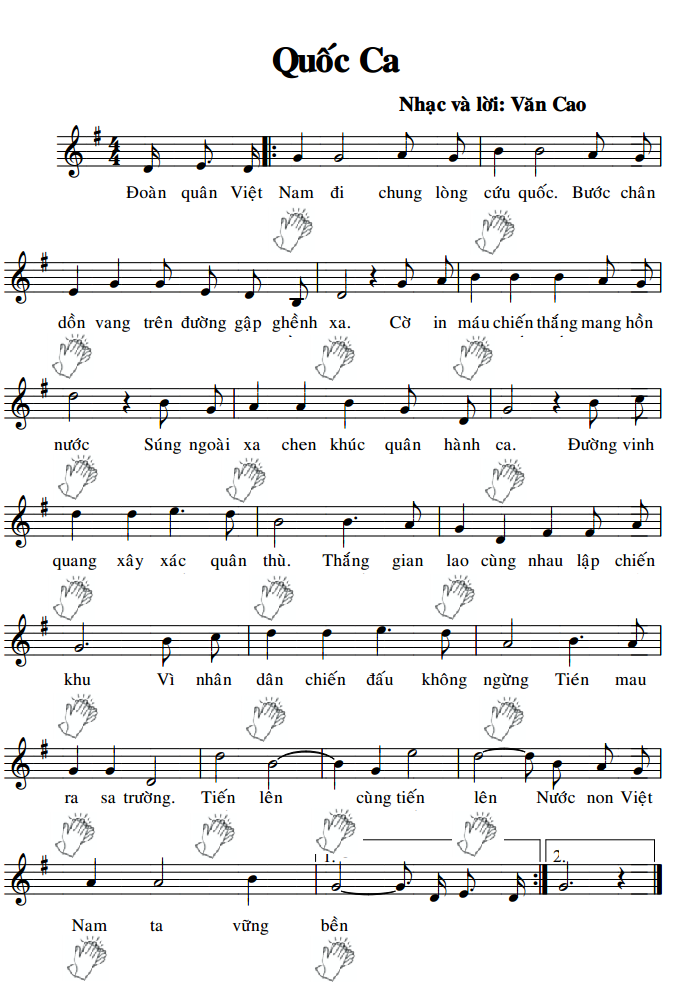 Nhịp
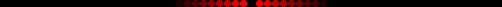 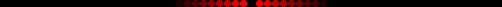 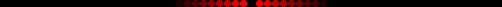 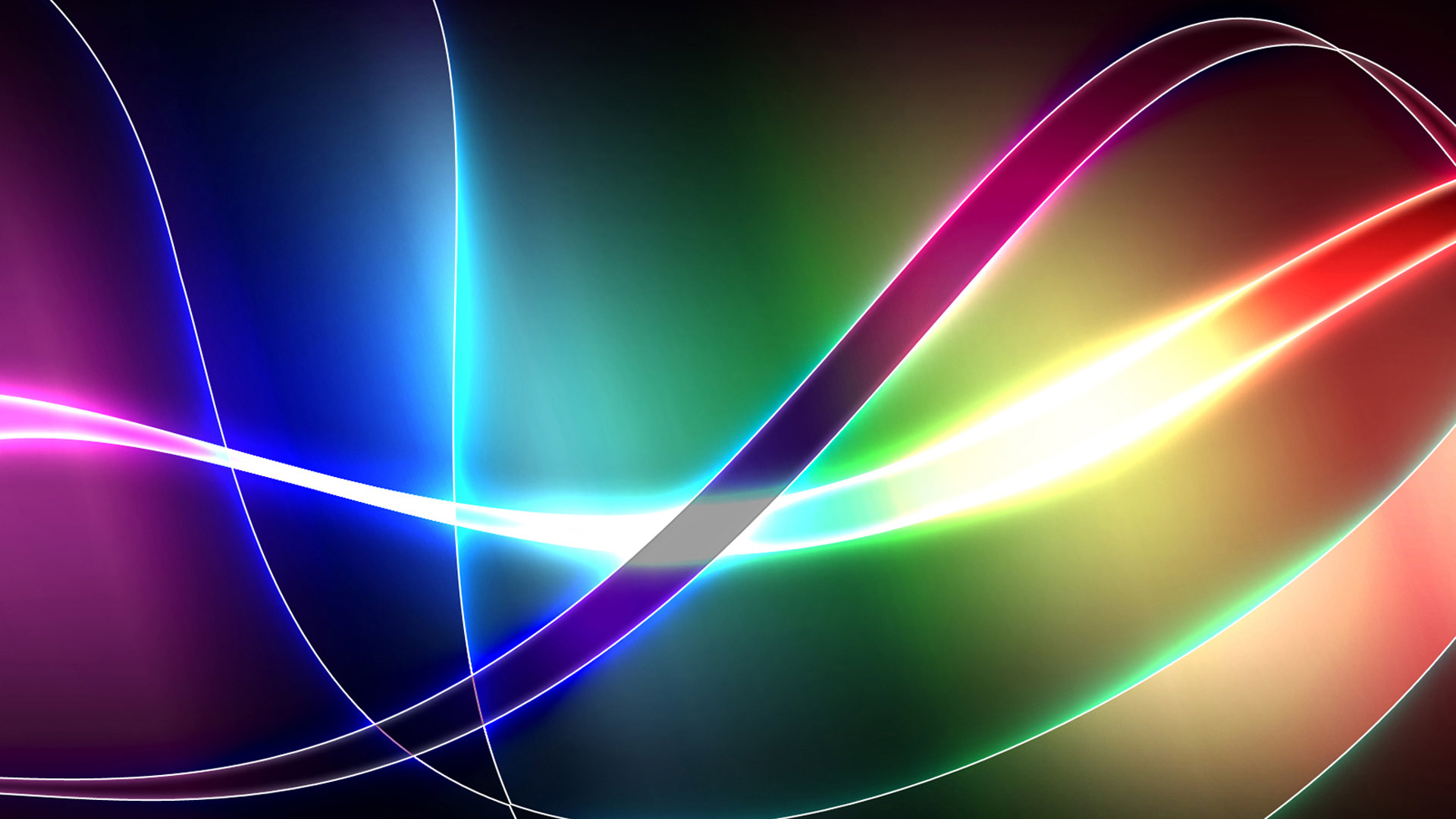 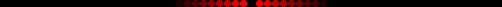 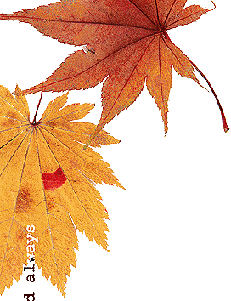 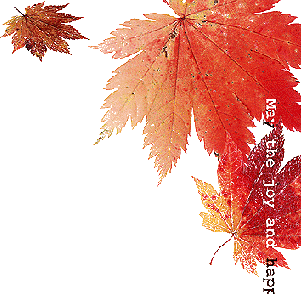 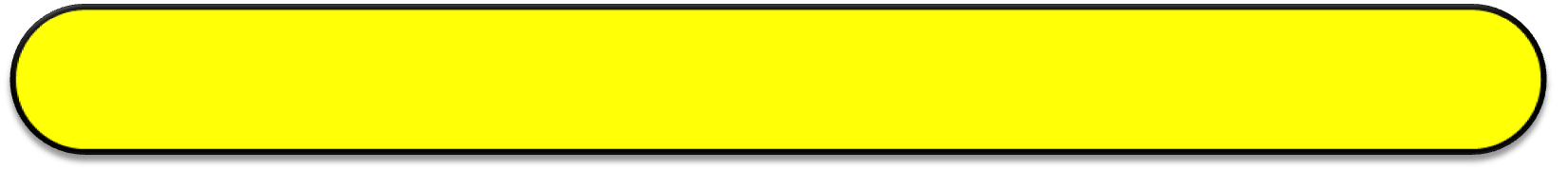 Cảm nhận về giai điệu và nội dung bài hát?
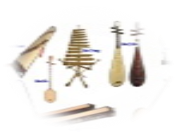 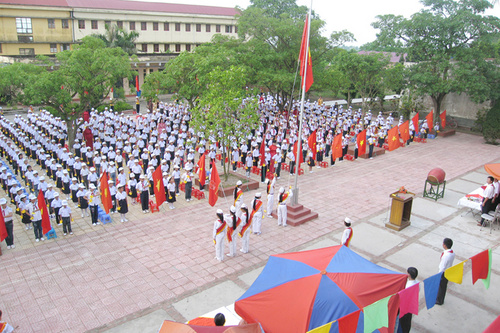 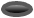 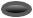 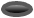 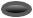 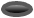 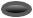 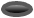 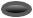 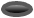 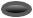 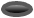 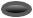 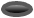 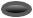 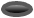 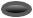 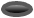 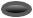 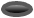 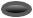 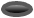 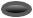 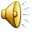 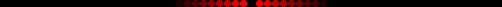 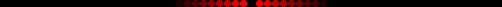 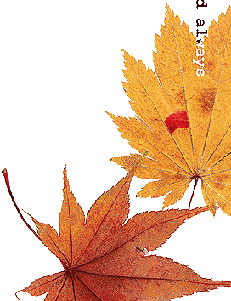 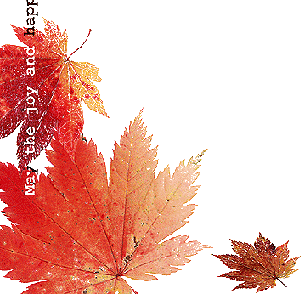 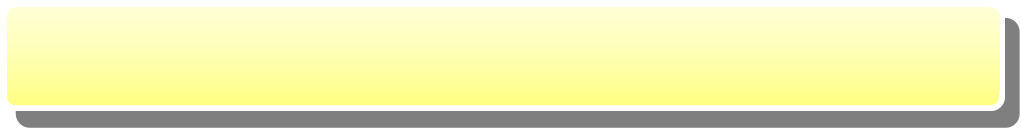 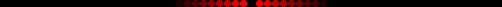 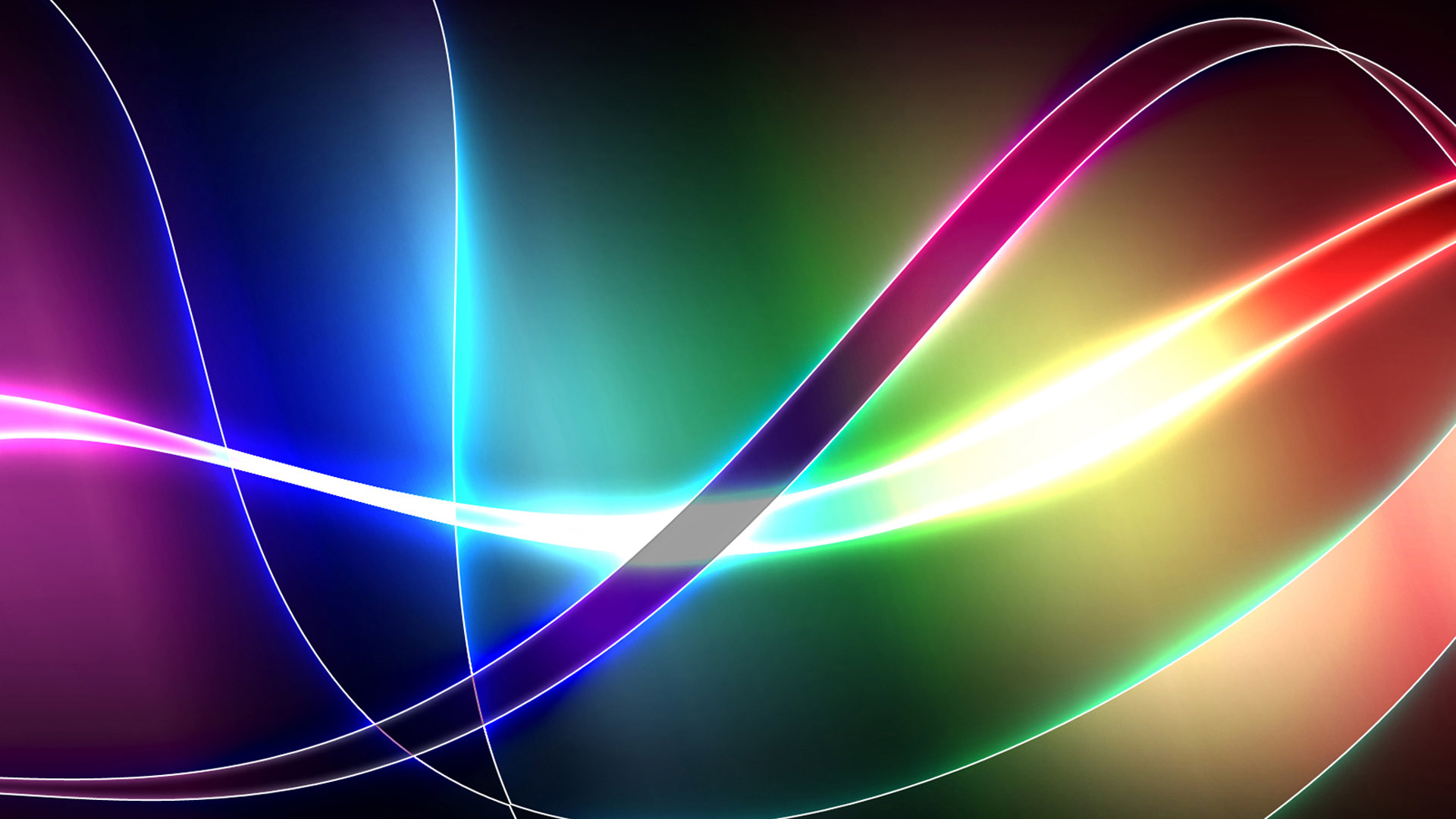 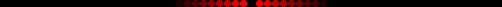 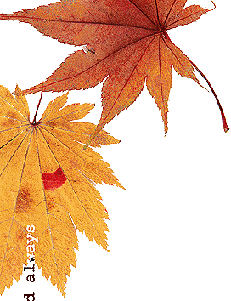 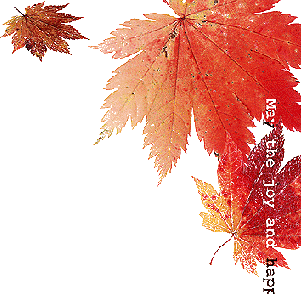 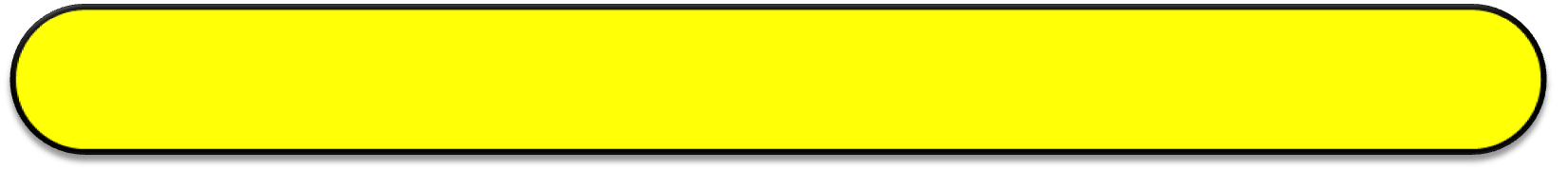 Nghe âm thanh đoán tên nhạc cụ
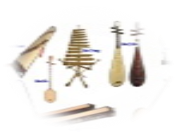 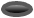 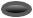 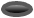 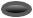 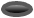 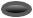 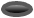 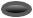 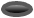 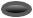 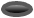 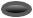 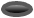 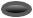 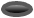 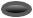 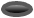 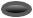 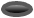 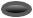 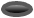 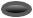 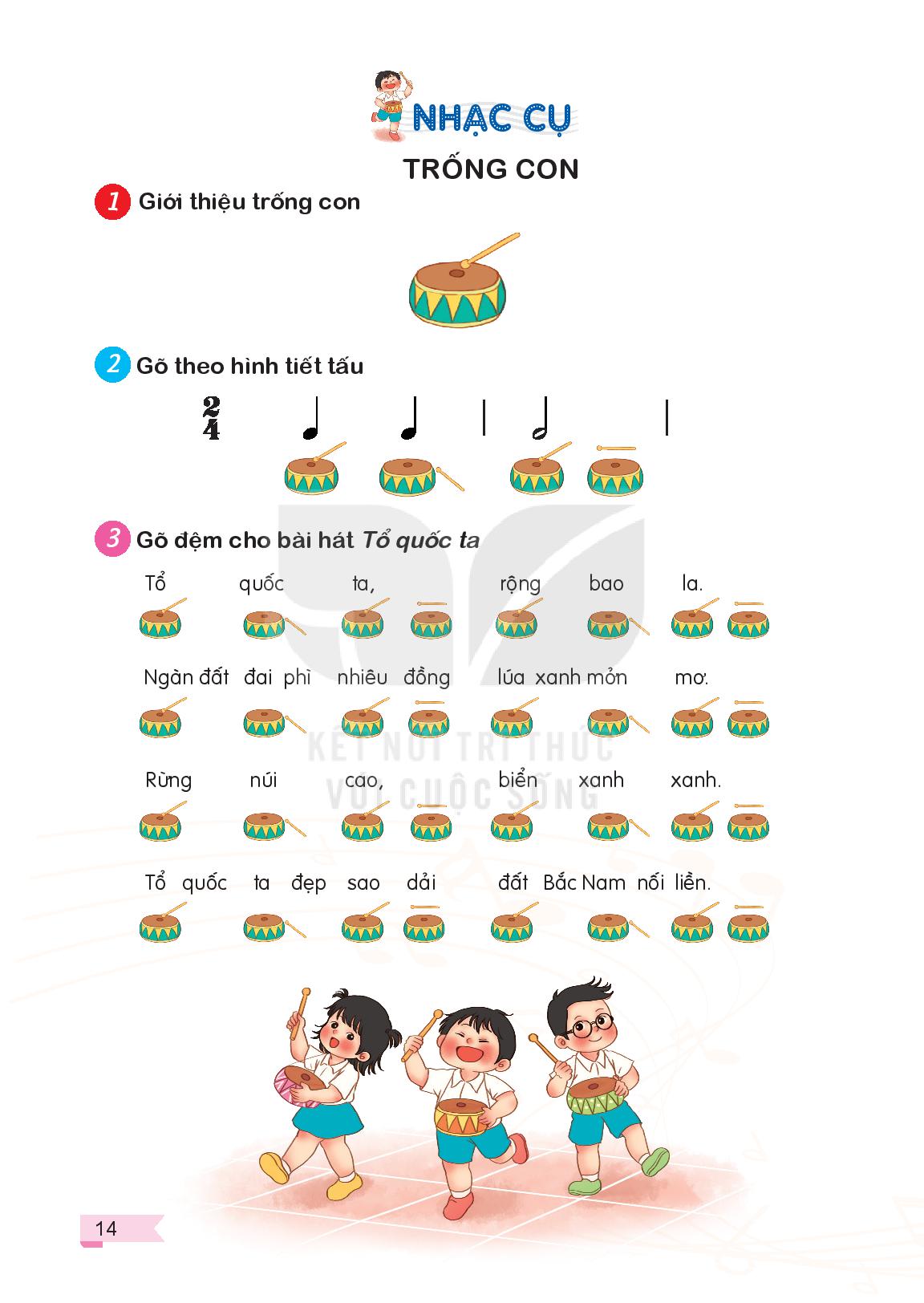 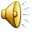 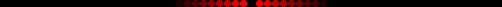 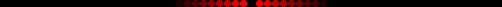 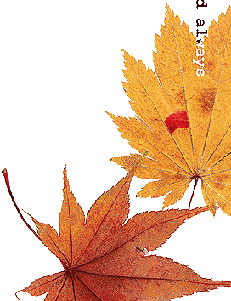 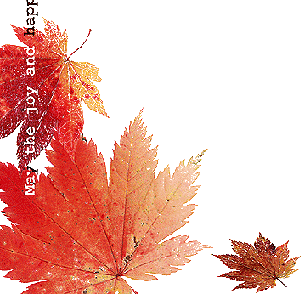 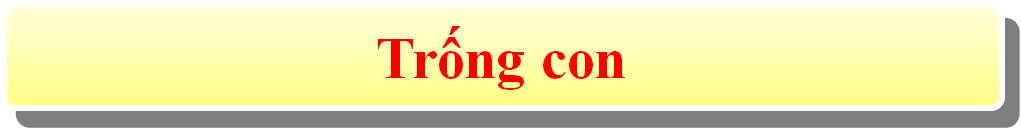 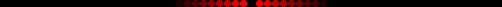 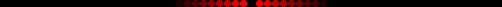 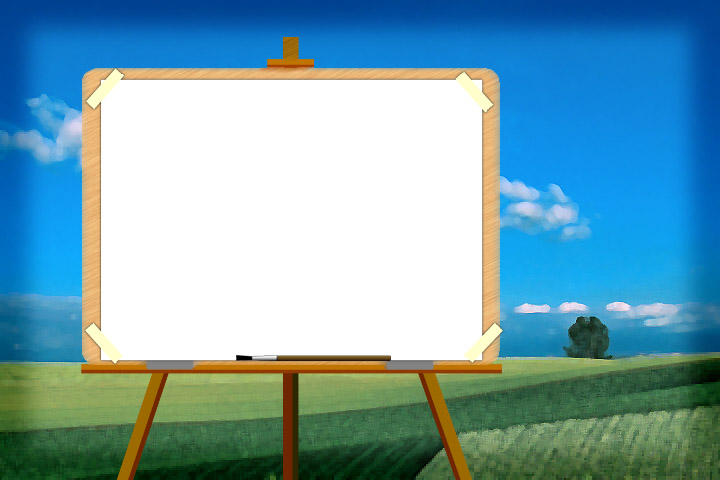 Cách gõ trống con:
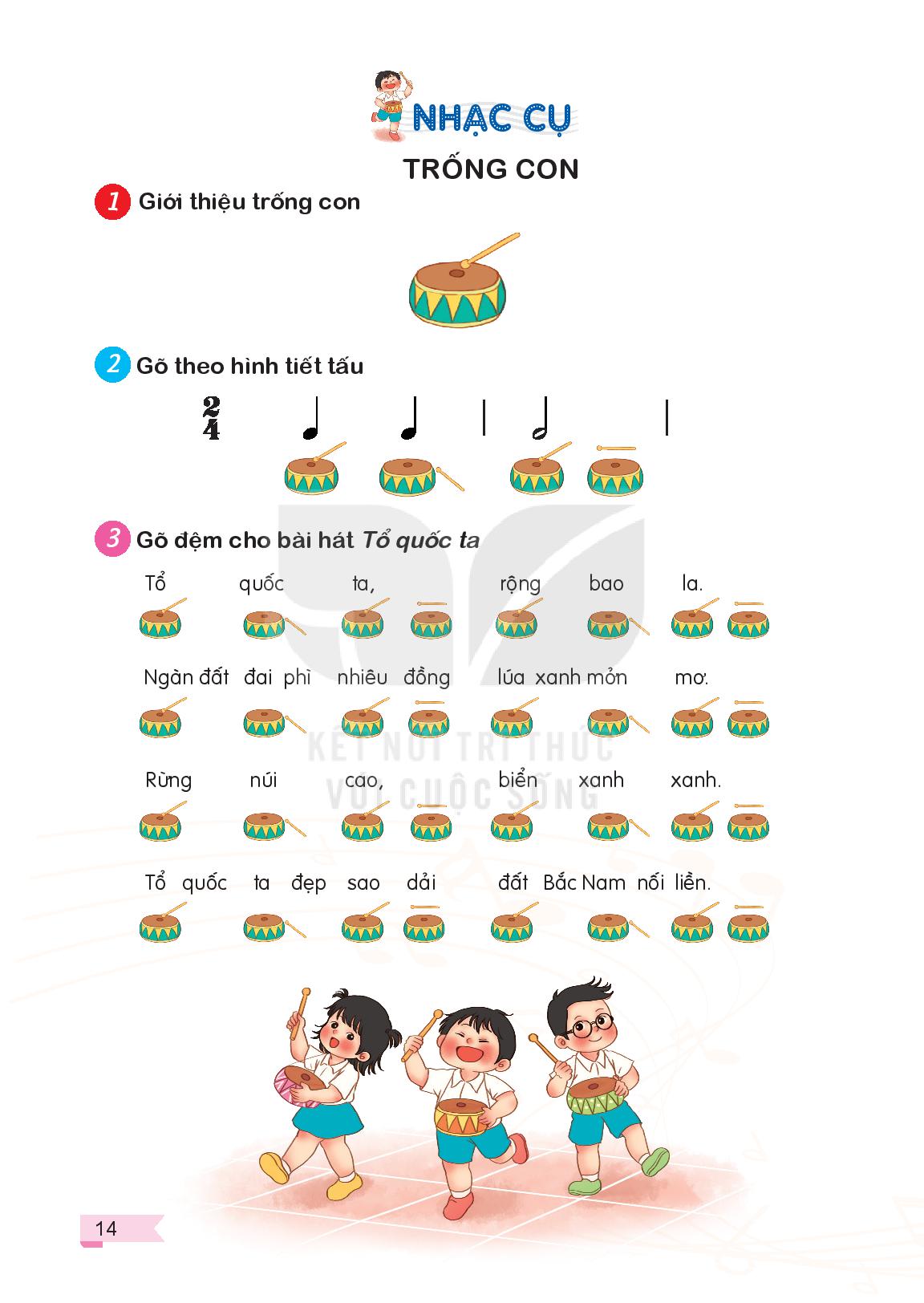 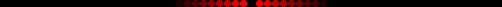 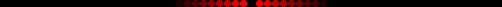 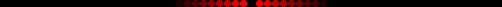 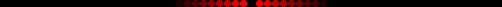 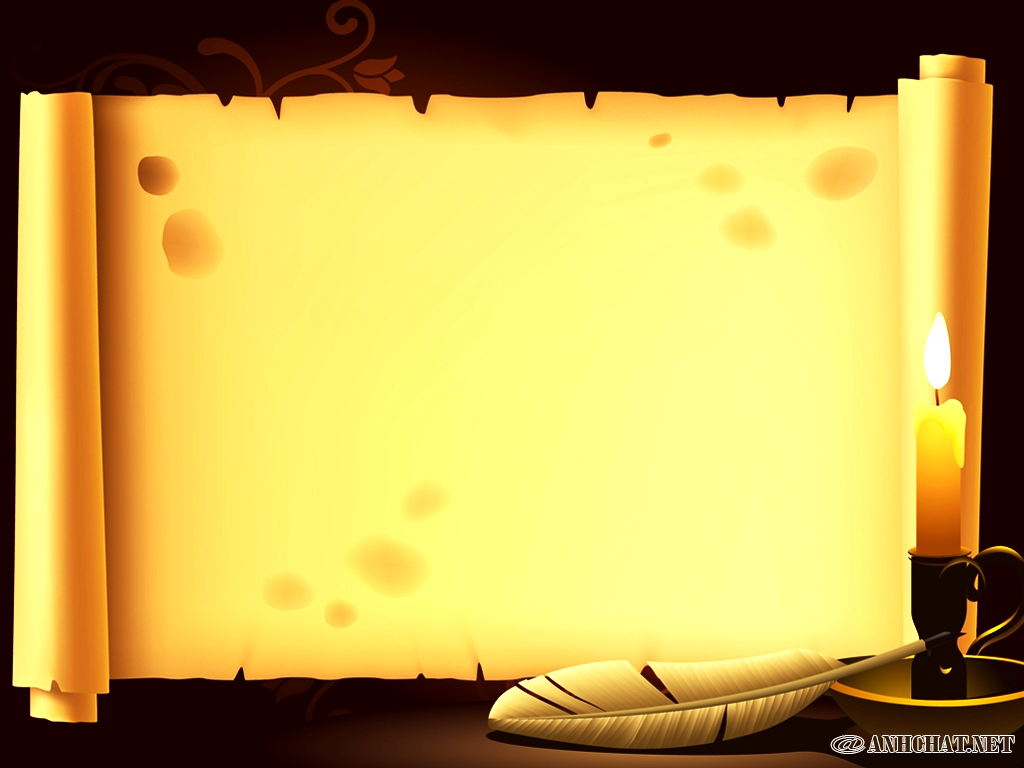 TRỐNG CON
HÁT VÀ GÕ ĐỆM THEO NHỊP
TỔ QUỐC TA
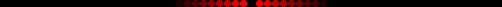 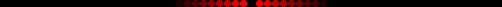 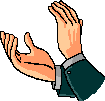 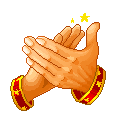 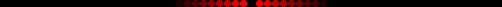 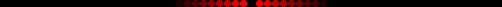 TỔ QUỐC TA
Mộng Lân
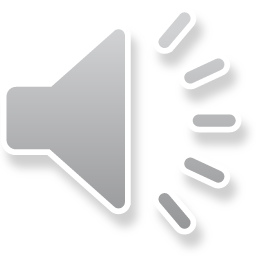 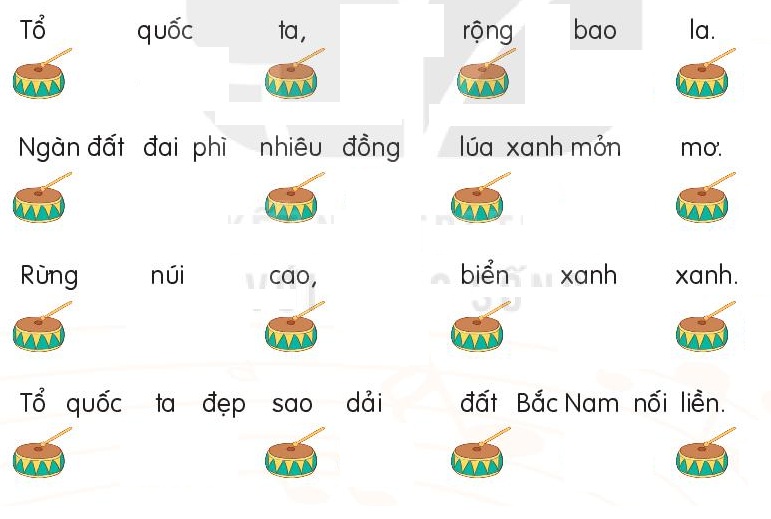 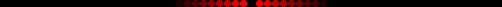 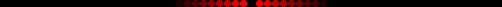 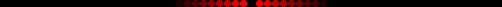